Figure 9 Motor performance and memory are improved by LM11A-31 while anxiety is palliated in BACHD mice. (A) ...
Hum Mol Genet, Volume 25, Issue 22, 15 November 2016, Pages 4920–4938, https://doi.org/10.1093/hmg/ddw316
The content of this slide may be subject to copyright: please see the slide notes for details.
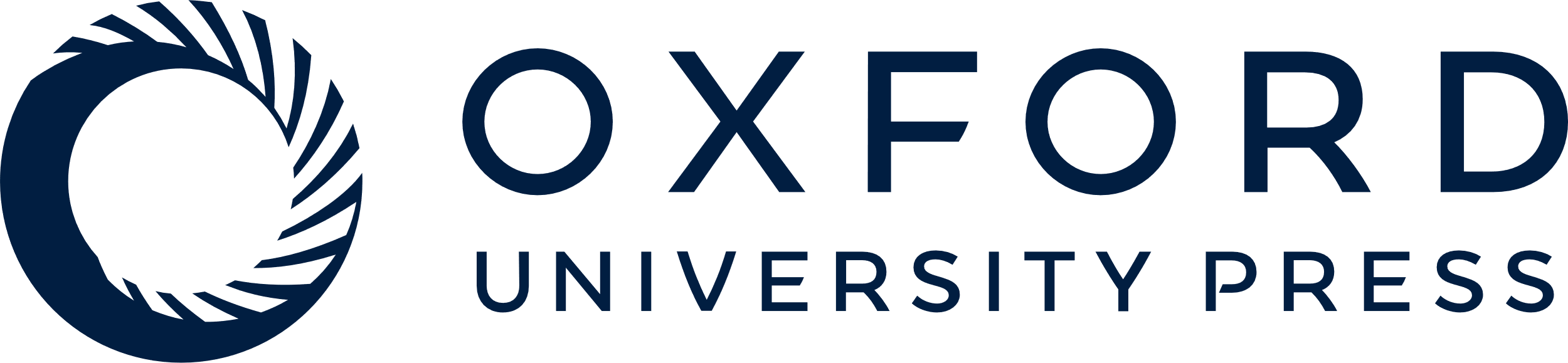 [Speaker Notes: Figure 9 Motor performance and memory are improved by LM11A-31 while anxiety is palliated in BACHD mice. (A) Performance of BACHD mice at 3, 5 and 7 months of age on an accelerating rotarod. (B–F) Gait abnormalities were assessed using Catwalk footprint visualizations (B) showing the inter-paw distance and footfall patterns of right (R) and left (L) forelimbs (F) and hind limbs (H). Gait measures analysed included: (C) stride length, (D) maximum (Max) contact (i.e. time paws maximally contact floor), (E) phase dispersion (i.e. time of initial target paw contact expressed as a percentage of the step cycle time of an anchor paw; anchor-target paw placements are diagonal, girdle, and ipsilateral), and (F) step sequences [i.e. percent of times mice perform pre-defined footfall patterns: cruciate a or b [Ca: right front paw (RF) - left front paw (LF) - right hind paw (RH) - left hind paw (LH); Cb: LF - RF - LH - RH] and alternate a or b [Aa: RF - RH - LF - LH; Ab: LF - RH - RF - LH]. (G–H) Anxiety-like behaviour was assessed using a light-dark box (G) and an elevated zero maze (H). (I) A passive avoidance task was used to evaluate memory in WT and BACHD mice, with retention testing one day after aversive learning and extinction tests on Days 7 and 14. Statistical significance was determined with an ANOVA and a Fisher’s LSD, except for phase dispersion analysis, which used a 2-way ANOVA with Tukey’s multiple comparisons post hoc test. *P ≤ 0.05, **P ≤ 0.01, ***P ≤ 0.001 vs. WT Veh; +P ≤ 0.05, +++P ≤ 0.001 vs. BACHD Veh; n = 20–22 mice/group, except passive avoidance n = 10/group.


Unless provided in the caption above, the following copyright applies to the content of this slide: © The Author 2016. Published by Oxford University Press.This is an Open Access article distributed under the terms of the Creative Commons Attribution Non-Commercial License (http://creativecommons.org/licenses/by-nc/4.0/), which permits non-commercial re-use, distribution, and reproduction in any medium, provided the original work is properly cited. For commercial re-use, please contact journals.permissions@oup.com]